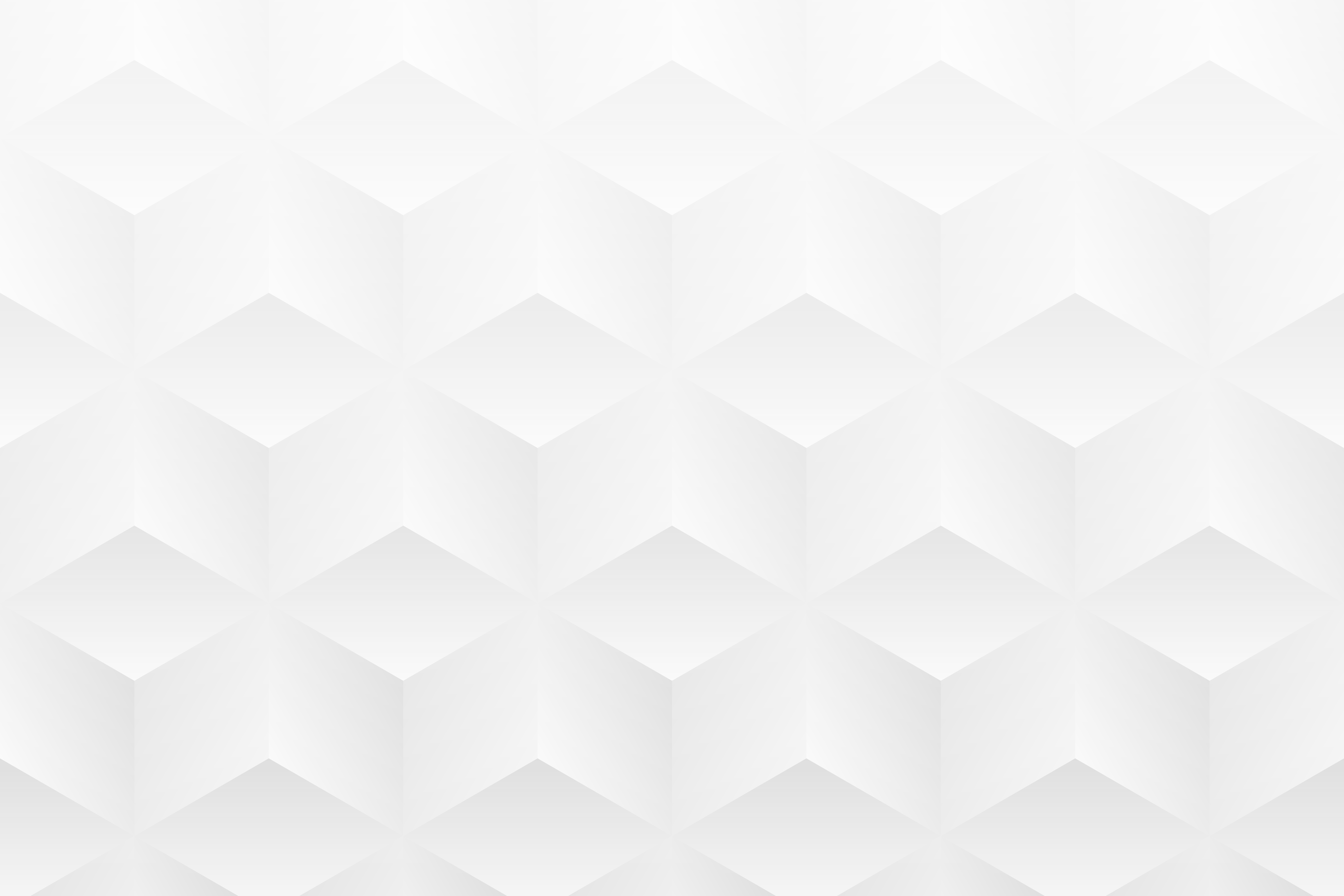 RACI TEAM ROLES AND RESPONSIBILITIES INFOGRAPHIC
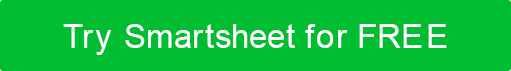 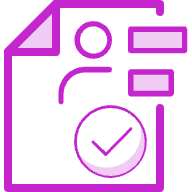 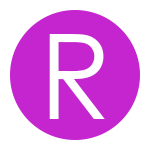 RESPONSIBLE
RACI 
Team Roles & Responsibilities
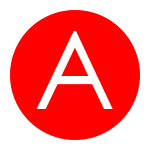 ACCOUNTABLE
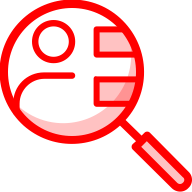 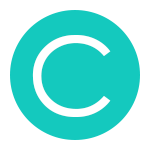 CONSULTED
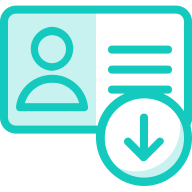 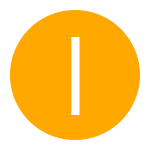 INFORMED
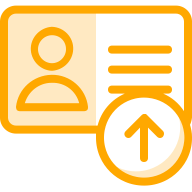 00/00/0000
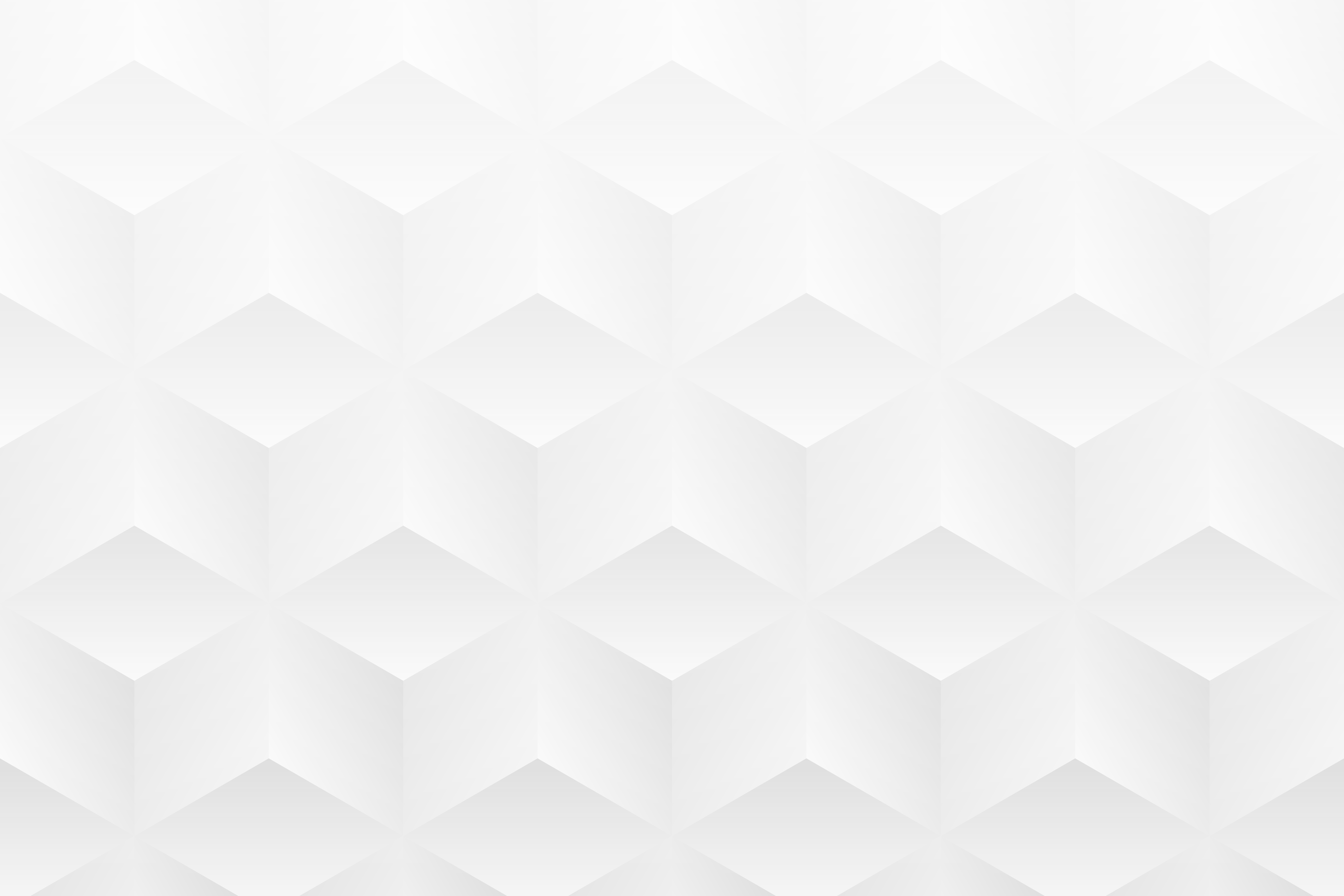 ROLES & RESPONSIBILITIES
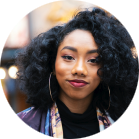 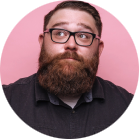 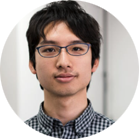 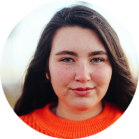 PHASE 1: 
PROJECT PLANNING
Nelle Porter
CONTENT
Richard Fish
DESIGNER
John Cage
DEV
Elaine Vassal
PM
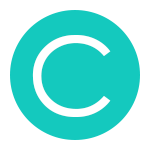 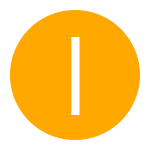 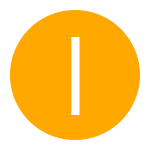 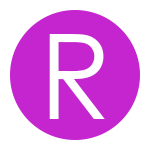 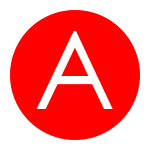 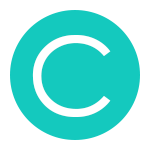 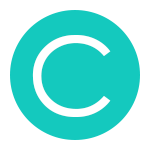 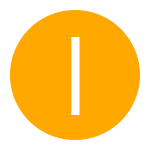 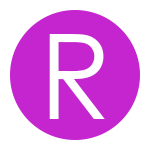 RESPONSIBLE
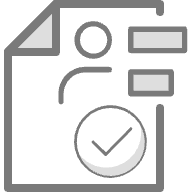 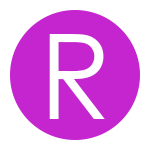 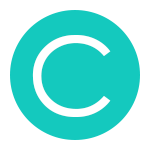 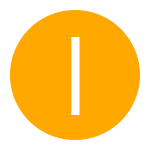 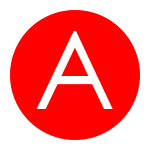 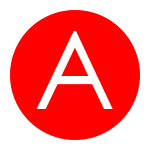 ACCOUNTABLE
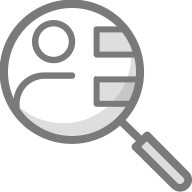 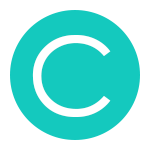 CONSULTED
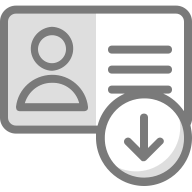 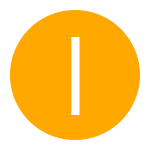 INFORMED
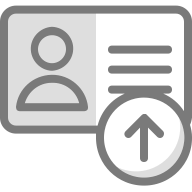 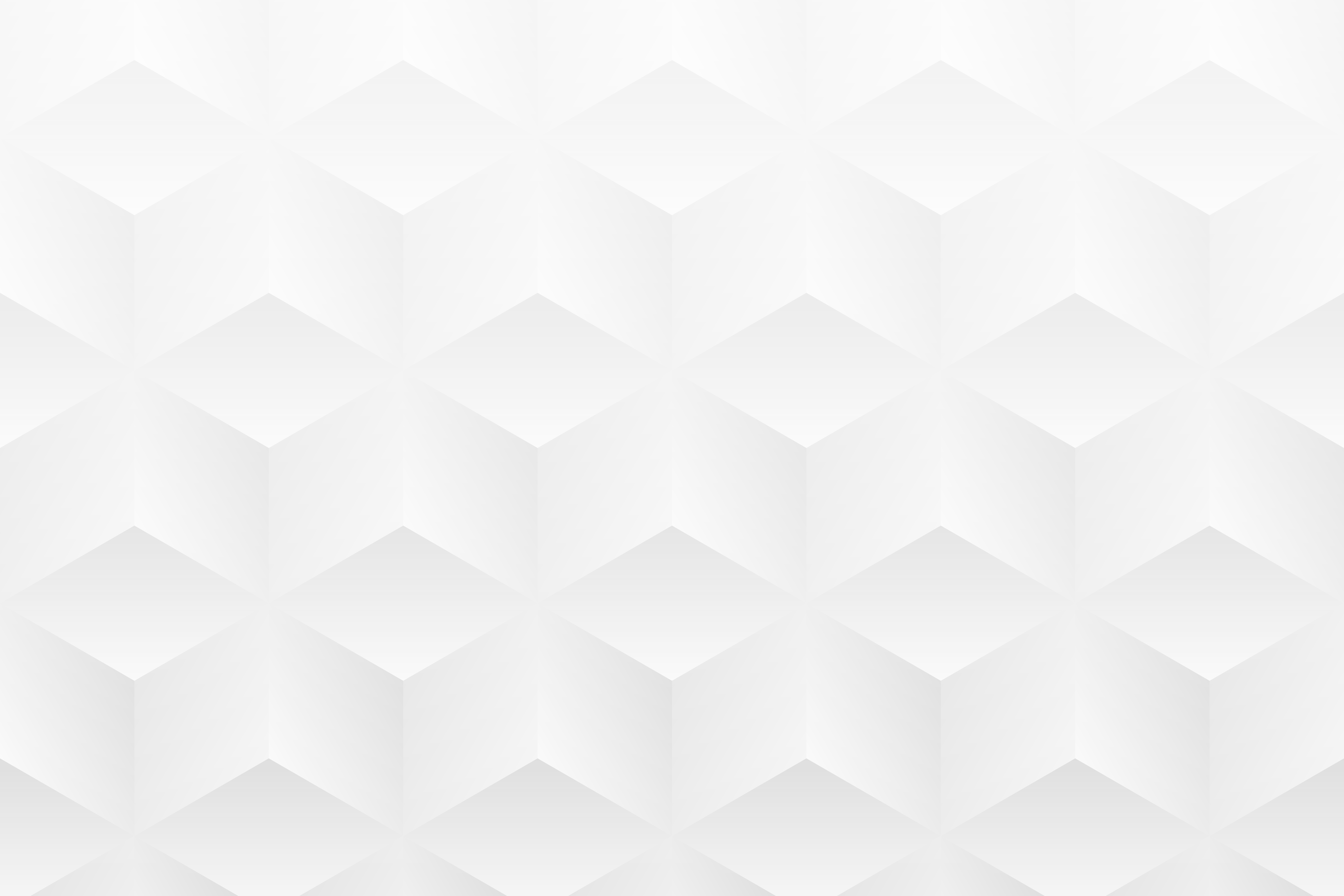 ROLES & RESPONSIBILITIES
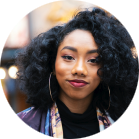 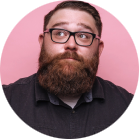 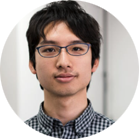 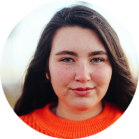 PHASE 2: 
DEVELOPMENT
Nelle Porter
CONTENT
Richard Fish
DESIGNER
John Cage
DEV
Elaine Vassal
PM
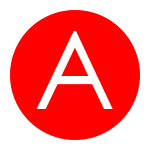 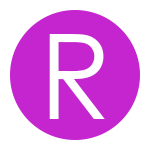 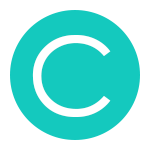 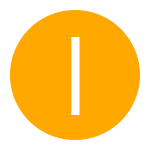 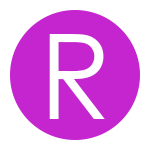 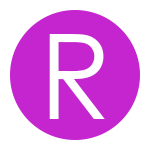 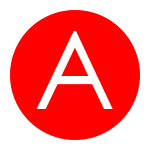 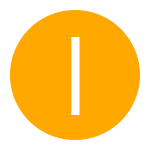 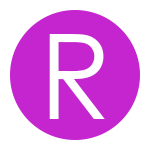 RESPONSIBLE
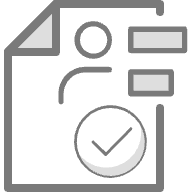 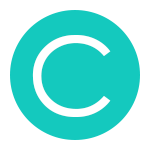 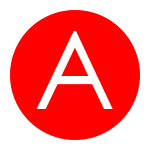 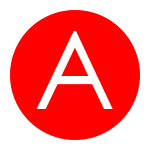 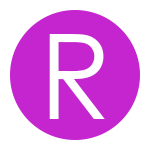 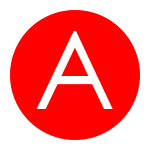 ACCOUNTABLE
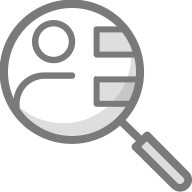 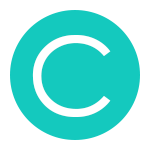 CONSULTED
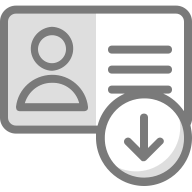 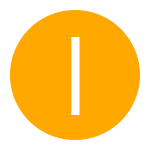 INFORMED
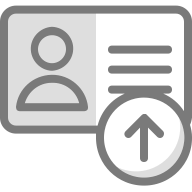 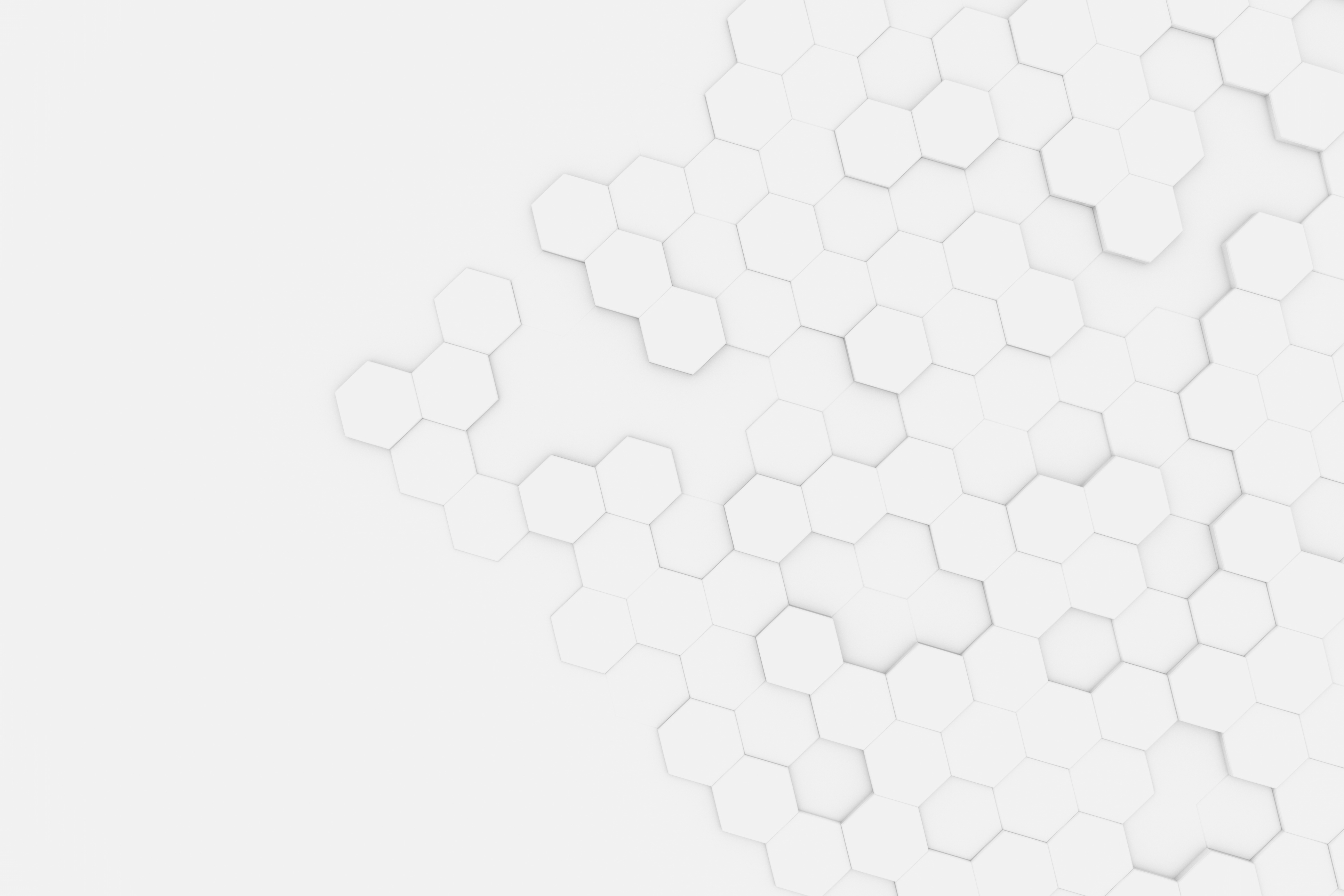 NOTES
summary information / comments
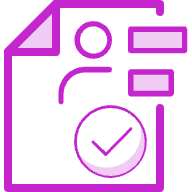 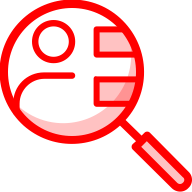 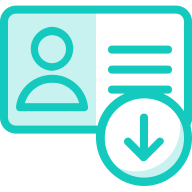 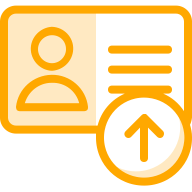